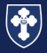 WBS Maths Knowledge Organiser
Unit 20 – simultaneous equations
I can…
Key Words
Simultaneous
Equation
Coefficient
Intersection
Solving algebraically
Solving graphically
BB
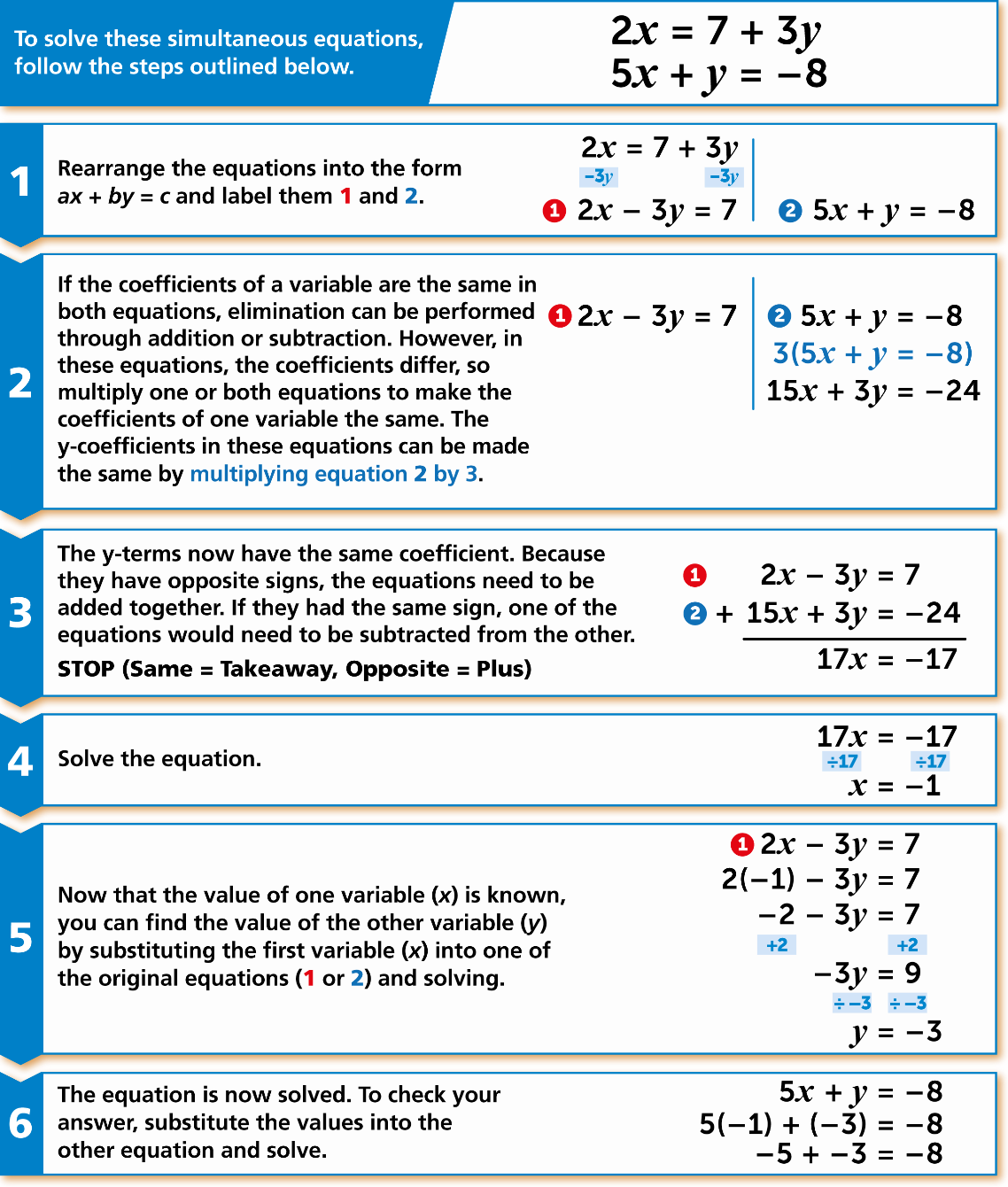 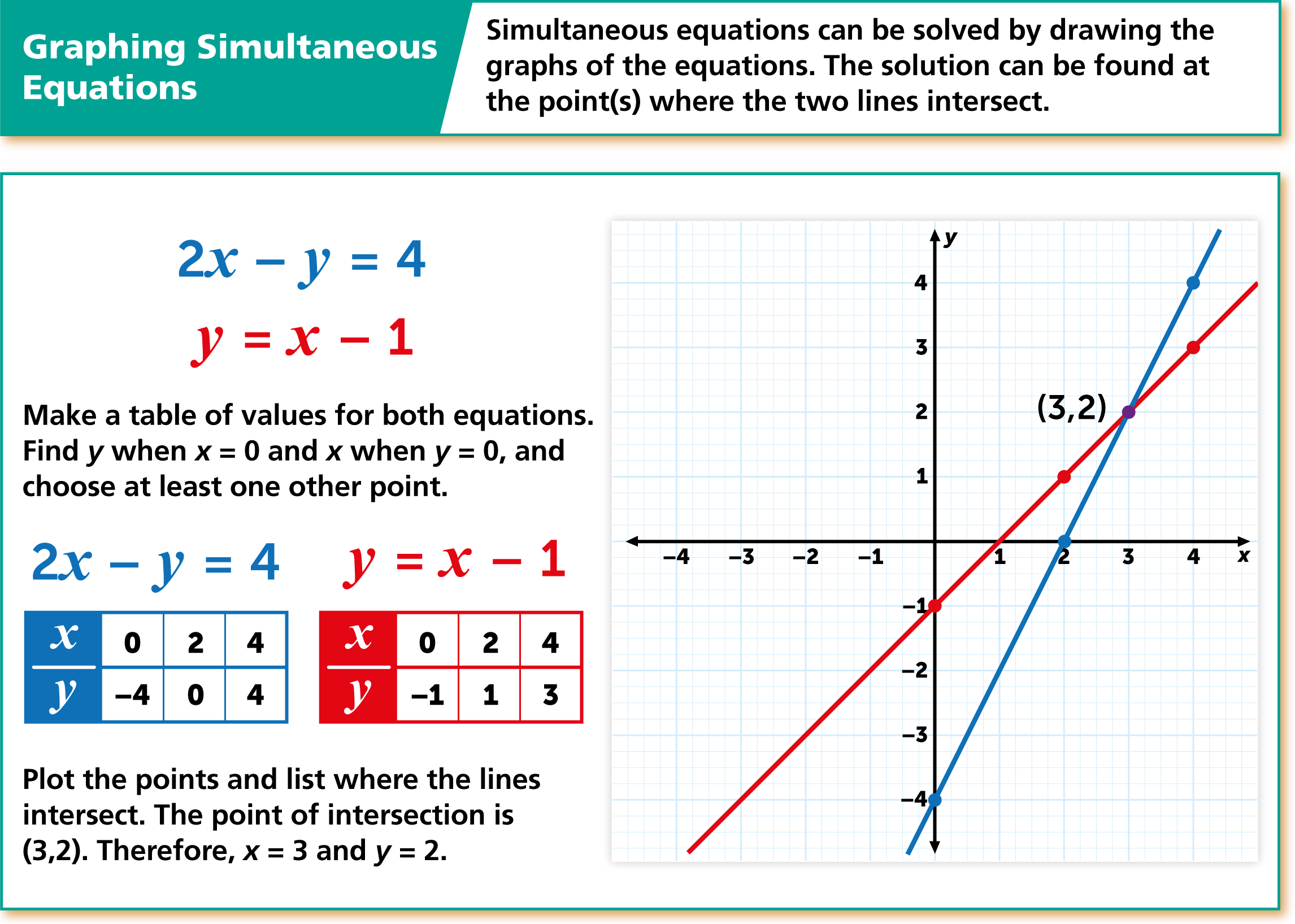 190-195, 218, 219
Write algebraic expressions, Add and subtract positive and negative terms,
substitute integer and decimal values into a simple expression.
Hegarty maths
Prior Knowledge
295, 296, 297
Corbett Maths Clip